Trân trọng chào đón
Quý thầy cô về dự giờ lớp 1B
Môn: Tiếng Việt
Bài 95 : ênh - êch
Giáo viên thực hiện: Phan Diệu Hương
Trò chơi: HÁI TÁO
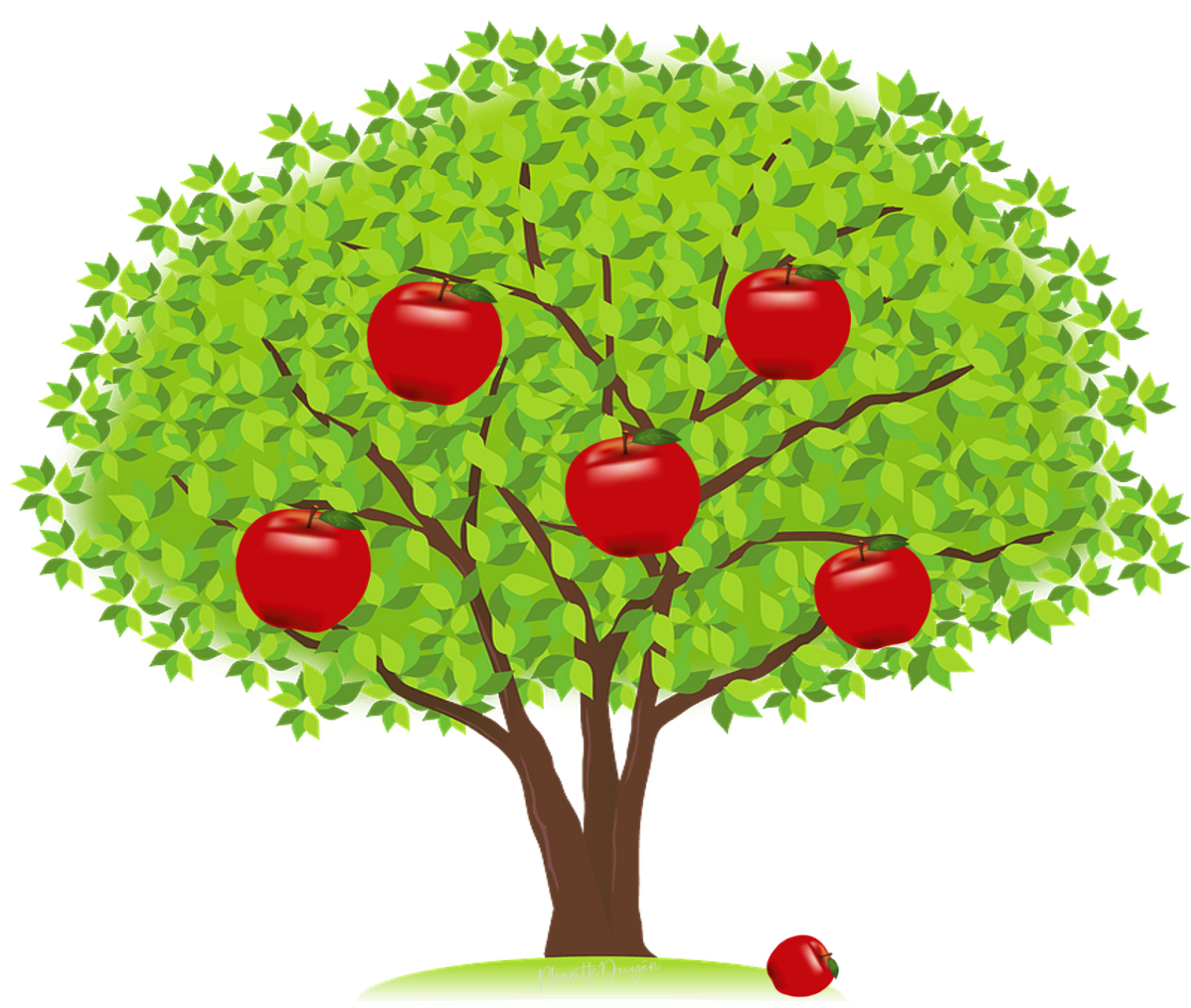 khách sạn
vẽ tranh
1
2
tủ sách
5
4
3
Ba cho Thanh cuốn sách. Nhờ có sách, Thanh học đọc rất nhanh.
cành chanh
Thứ ba ngày 14 tháng 01 năm 2025.
Học vần
ênh - êch
Bài 95:
êch
ênh
Thứ ba ngày 14 tháng 01 năm 2025.
ênh
ênh
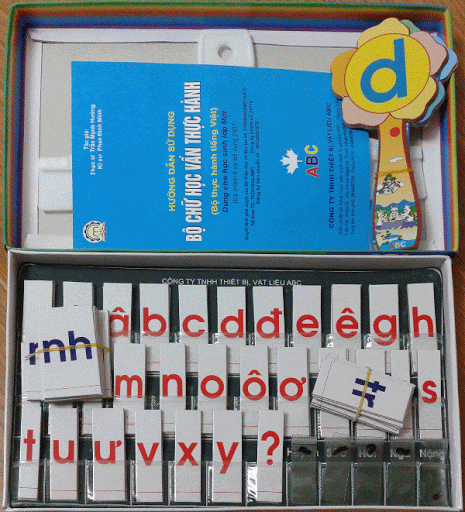 ê
nh
(ê – nhờ - ênh)
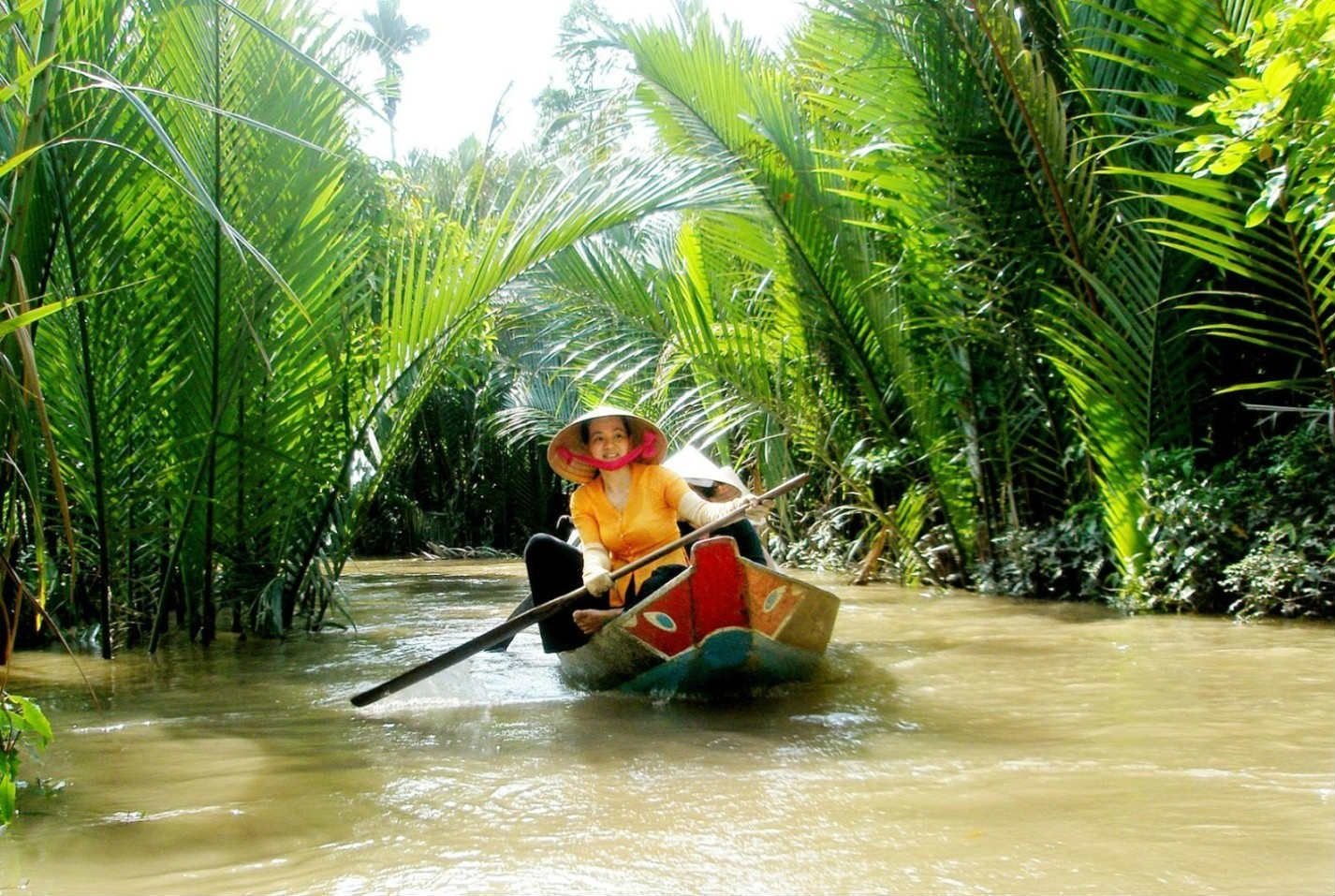 kênh
kênh
k
ênh
(ca - ênh - kênh)
dòng kênh
ênh
Thứ ba ngày 14 tháng 01 năm 2025.
êch
êch
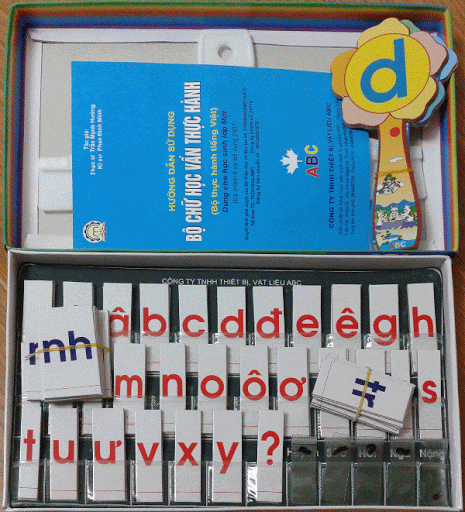 ê
ch
(ê – chờ - êch)
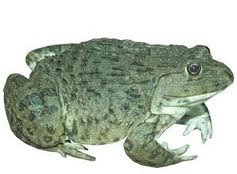 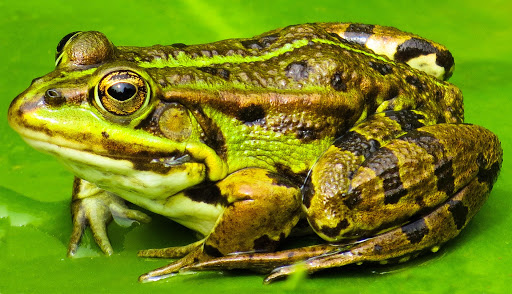 ếch
ếch
ếch
(êch – sắc - ếch)
con ếch
êch
ênh - êch
Bài 95:
êch
ênh
ênh
êch
ê
ch
nh
ê
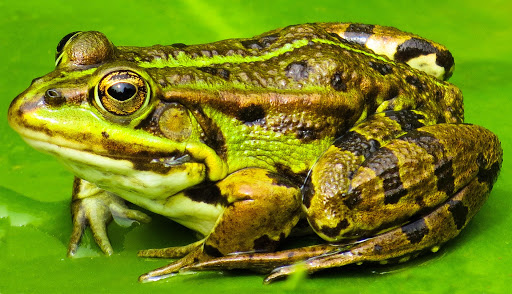 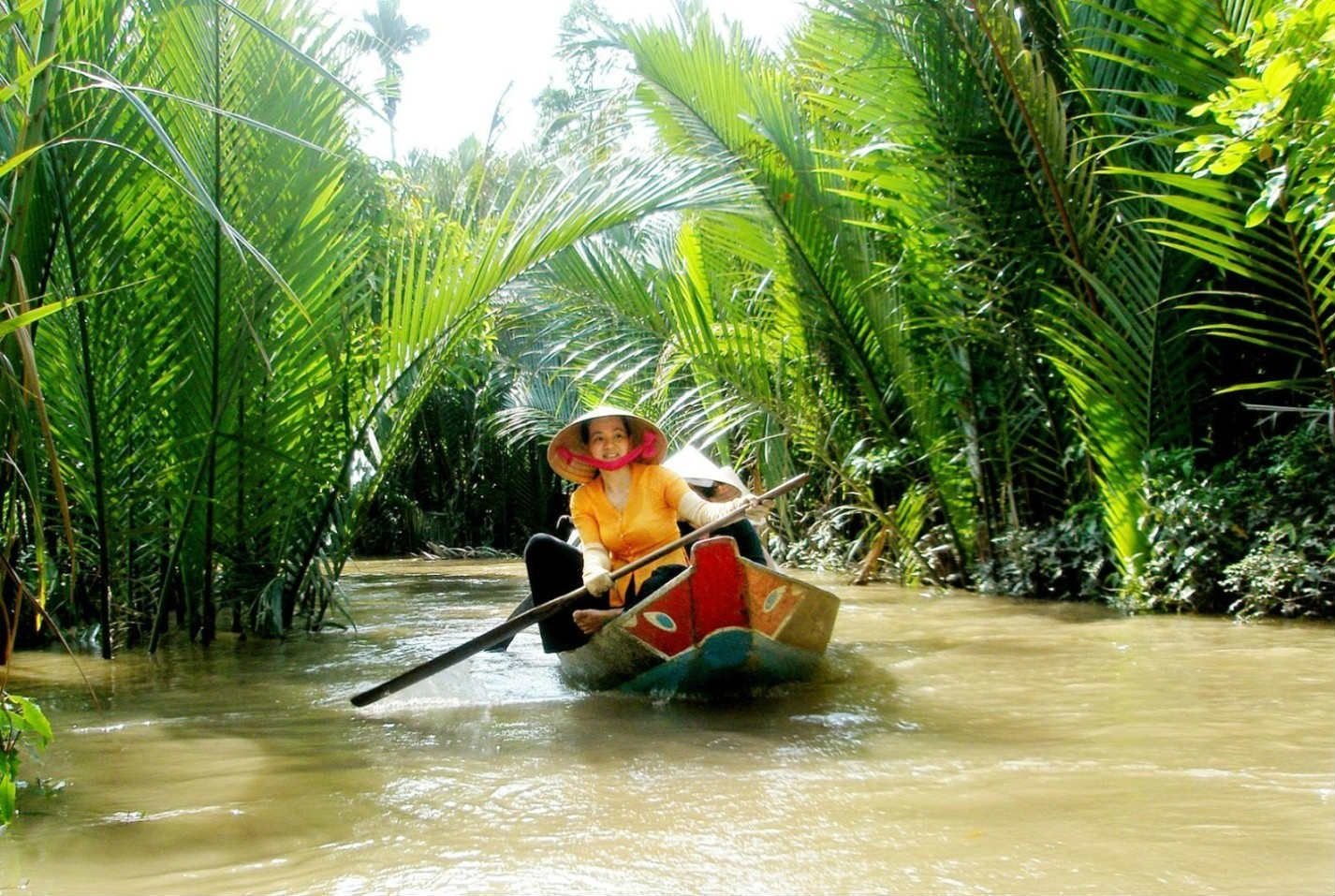 con ếch
dòng kênh
THƯ GIÃN
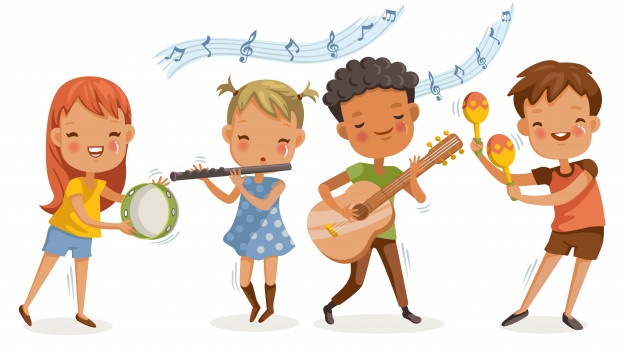 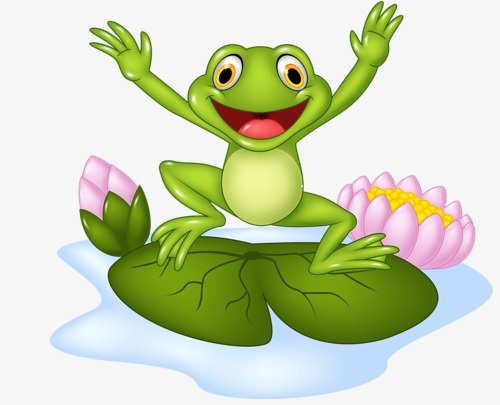 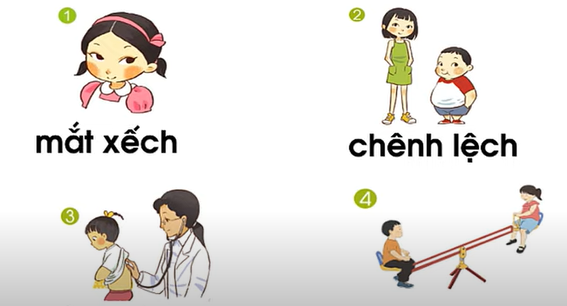 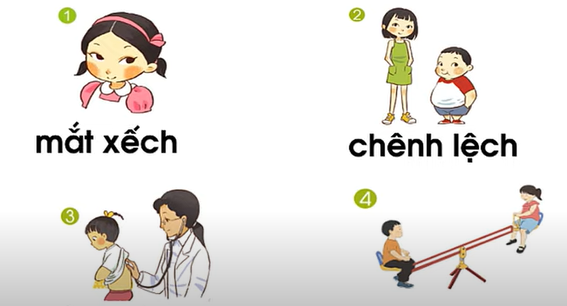 mắt xếch
ễnh ương
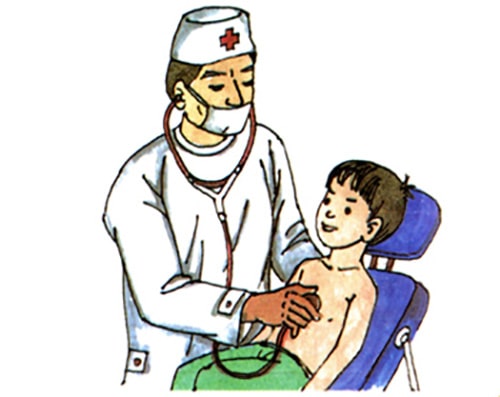 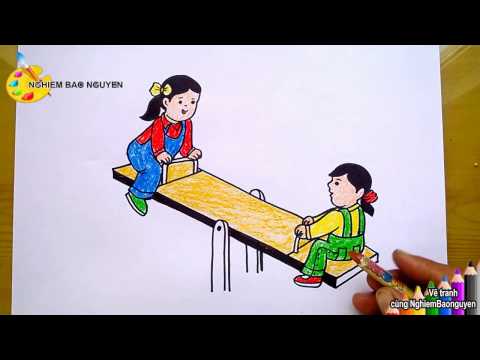 chênh lệch
khám bệnh
bập bênh
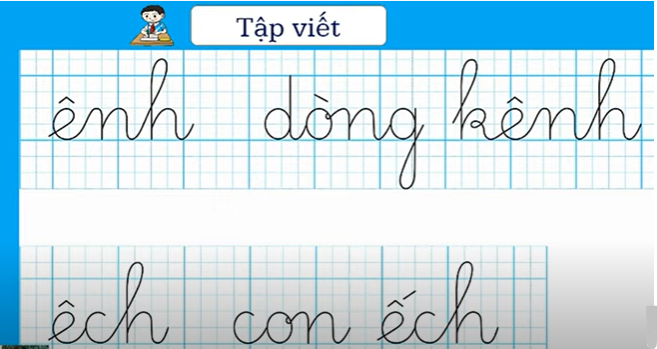 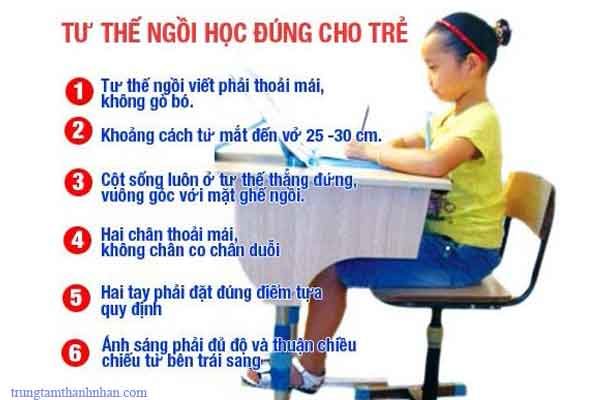 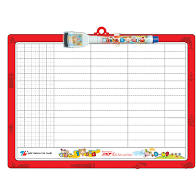 TƯ THẾ NGỒI VIẾT ĐÚNG.
Mưa
	Mưa đổ xuống. Các con vật tìm chỗ trú mưa. Bọ dừa trốn mưa nhờ đám lá dừa. Cánh cam tránh mưa ở khóm lúa. Chim sẻ nấp ở cành chanh. Kiến nép bên gốc nấm. Nấm như một chiếc ô che cho kiến.
	Ếch và ễnh ương không sợ mưa.
Mưa
      (1)Mưa đổ xuống.(2) Các con vật tìm chỗ trú mưa.
       (3)Bọ dừa trốn mưa nhờ đám lá dừa.(4) Cánh cam tránh mưa ở khóm lúa. (5) Chim sẻ nấp ở cành chanh.(6) Kiến nép bên gốc nấm.(7)Nấm như một chiếc ô che cho kiến.
    (8)Ếch và ễnh ương không sợ mưa.
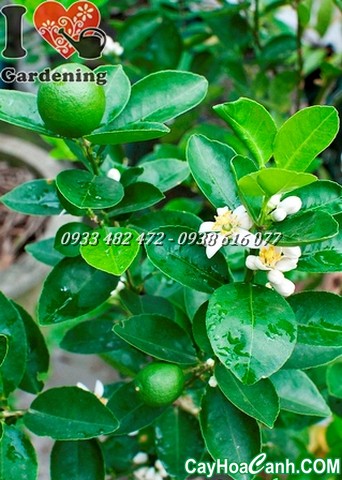 Các con vật trú mưa ở đâu?
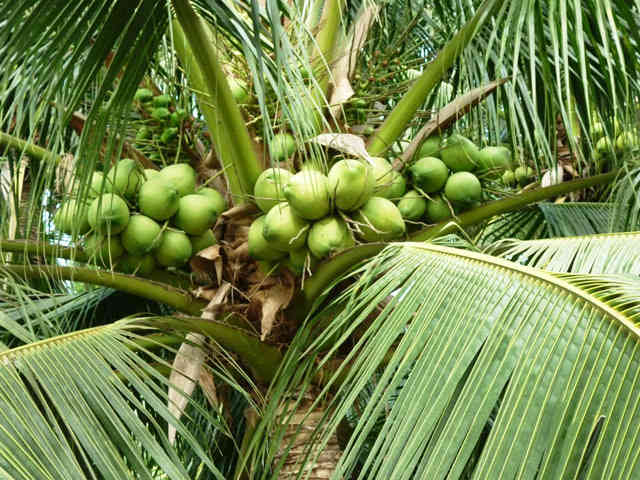 cánh cam
bọ dừa
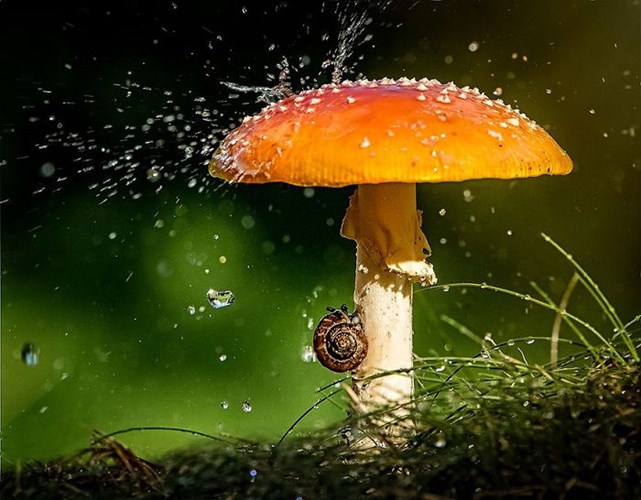 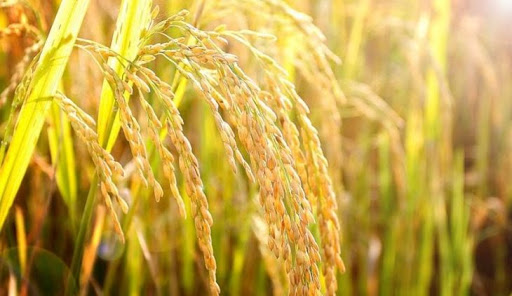 chim sẻ
kiến
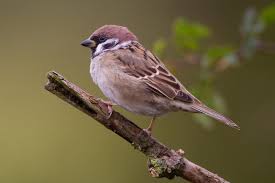 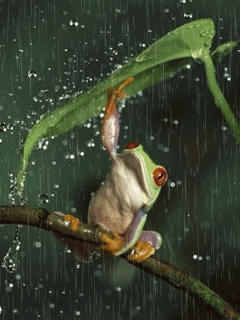 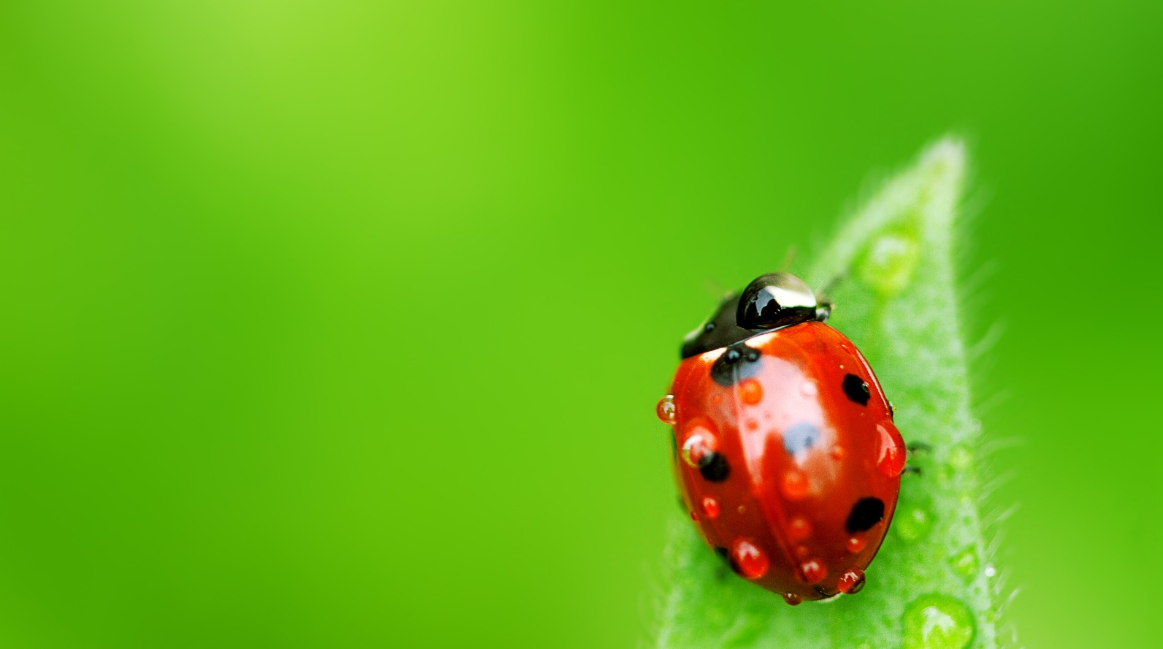 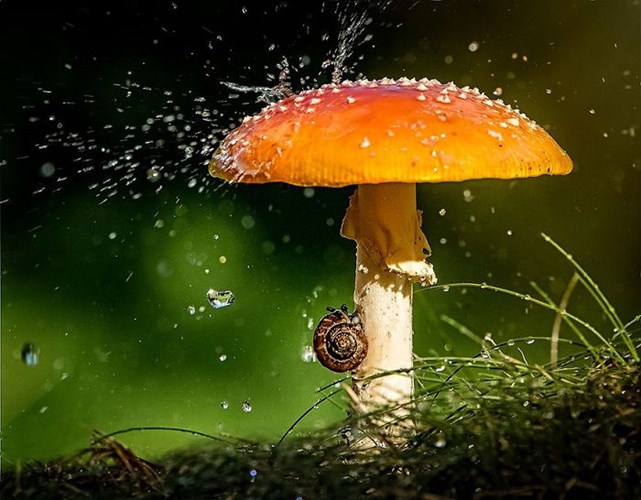 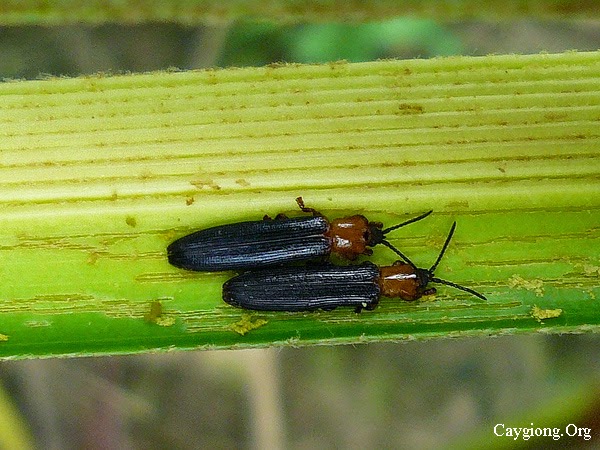 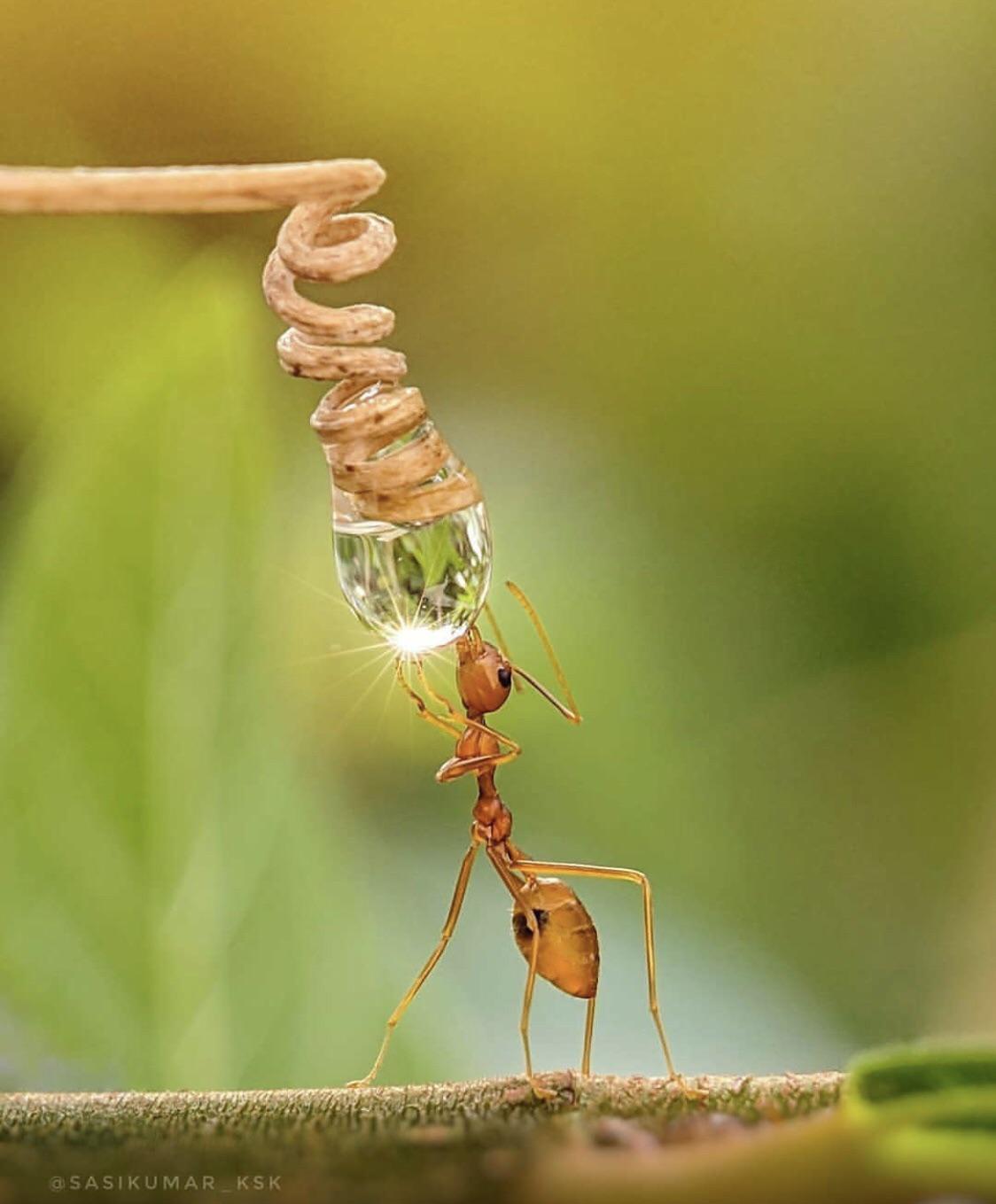 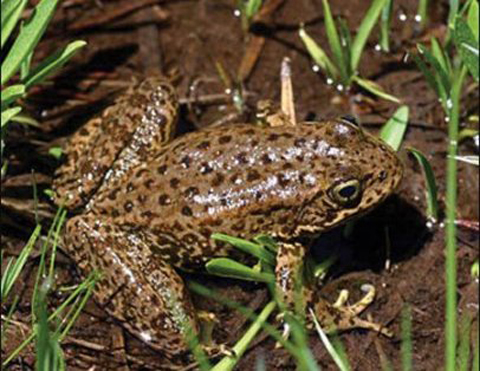